大中票券債券市場展望雙週報
2021/09/22
Peter Tsai
市場回顧
最近二週，美公債10y利率維持盤整格局，中國恆大衝擊美股，但是美債利率波動有限。最新美債10Y收在1.3226%。台灣公債仍受到美債利率影響，在缺乏上漲原因後，利率小幅走低。由於國際股市走低機會增加，公債市場仍應偏多看待，FOMC縮減購債的影響料有限。上周五，台債10y利率收在0.41%，5y最近收在0.2926%。
歐債十年期利率走勢圖
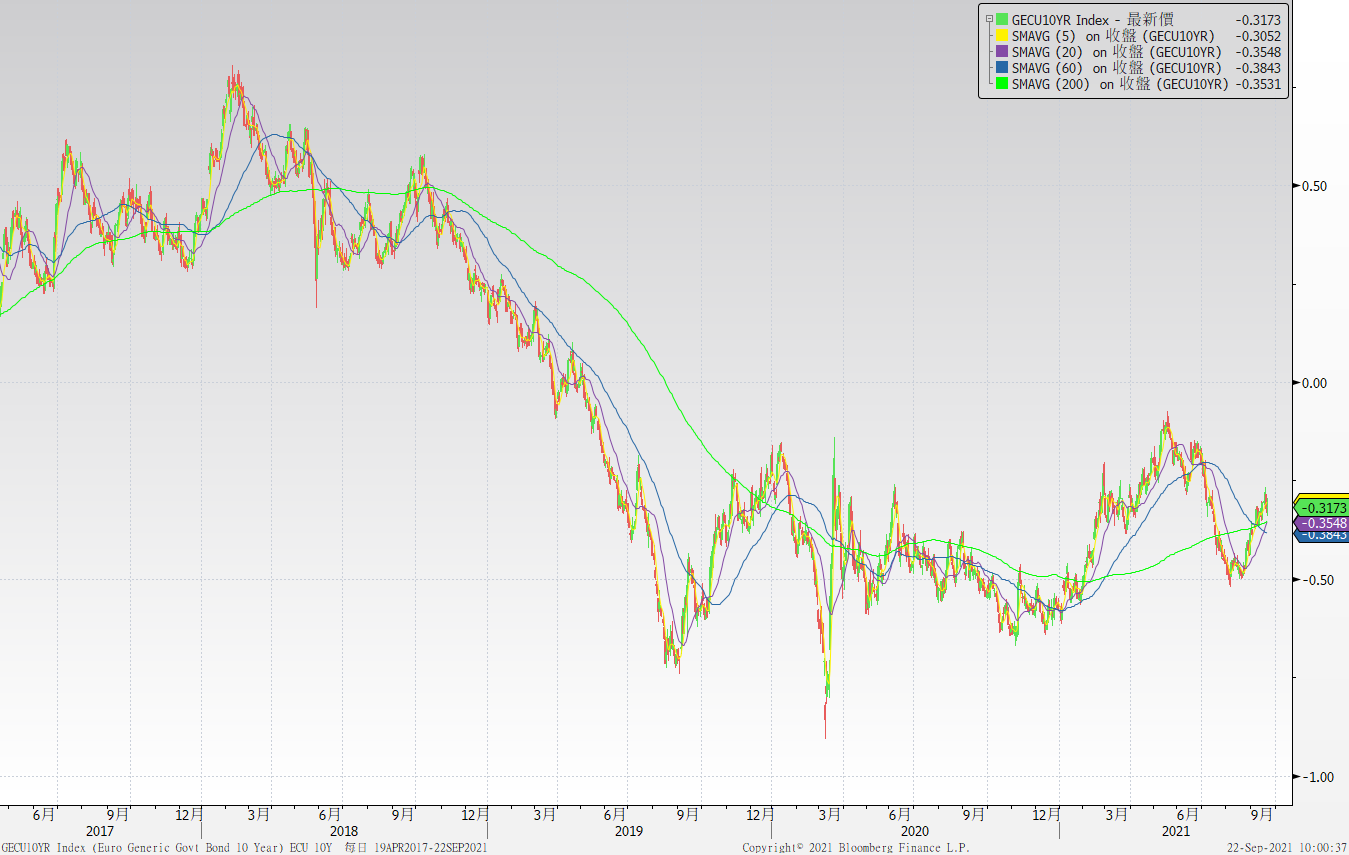 美債十年期利率走勢圖
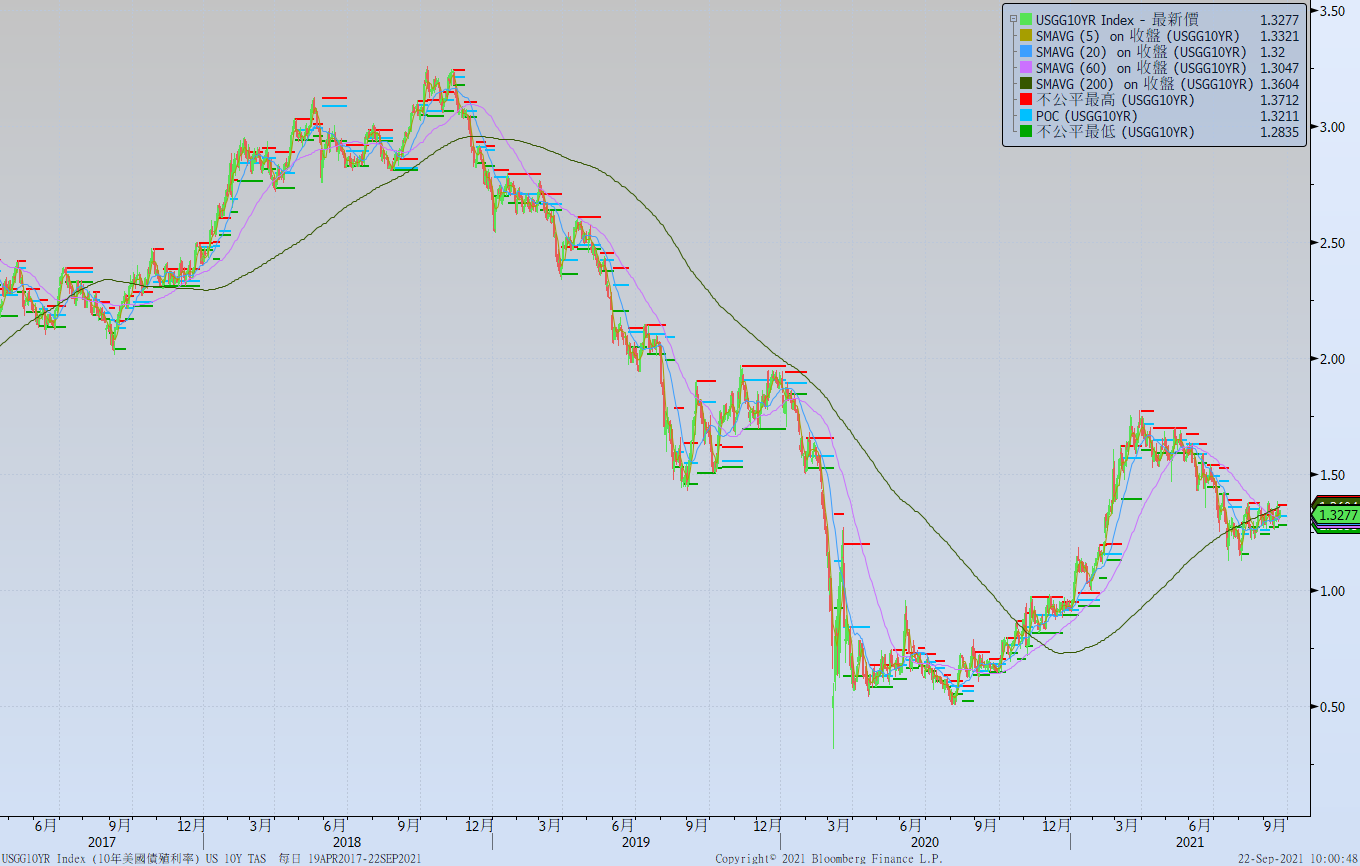 日債十年期利率走勢圖
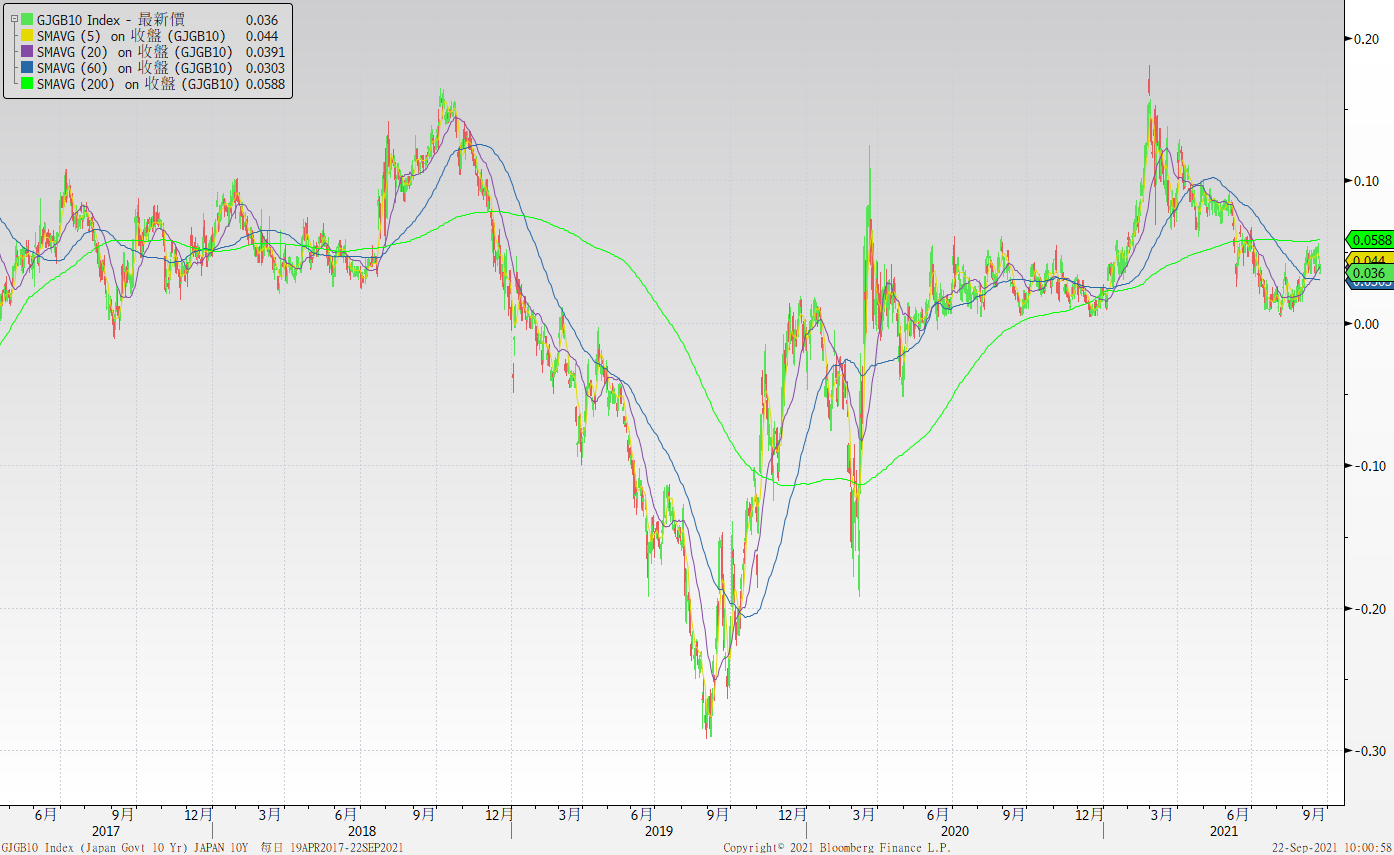 台債十年期利率走勢圖
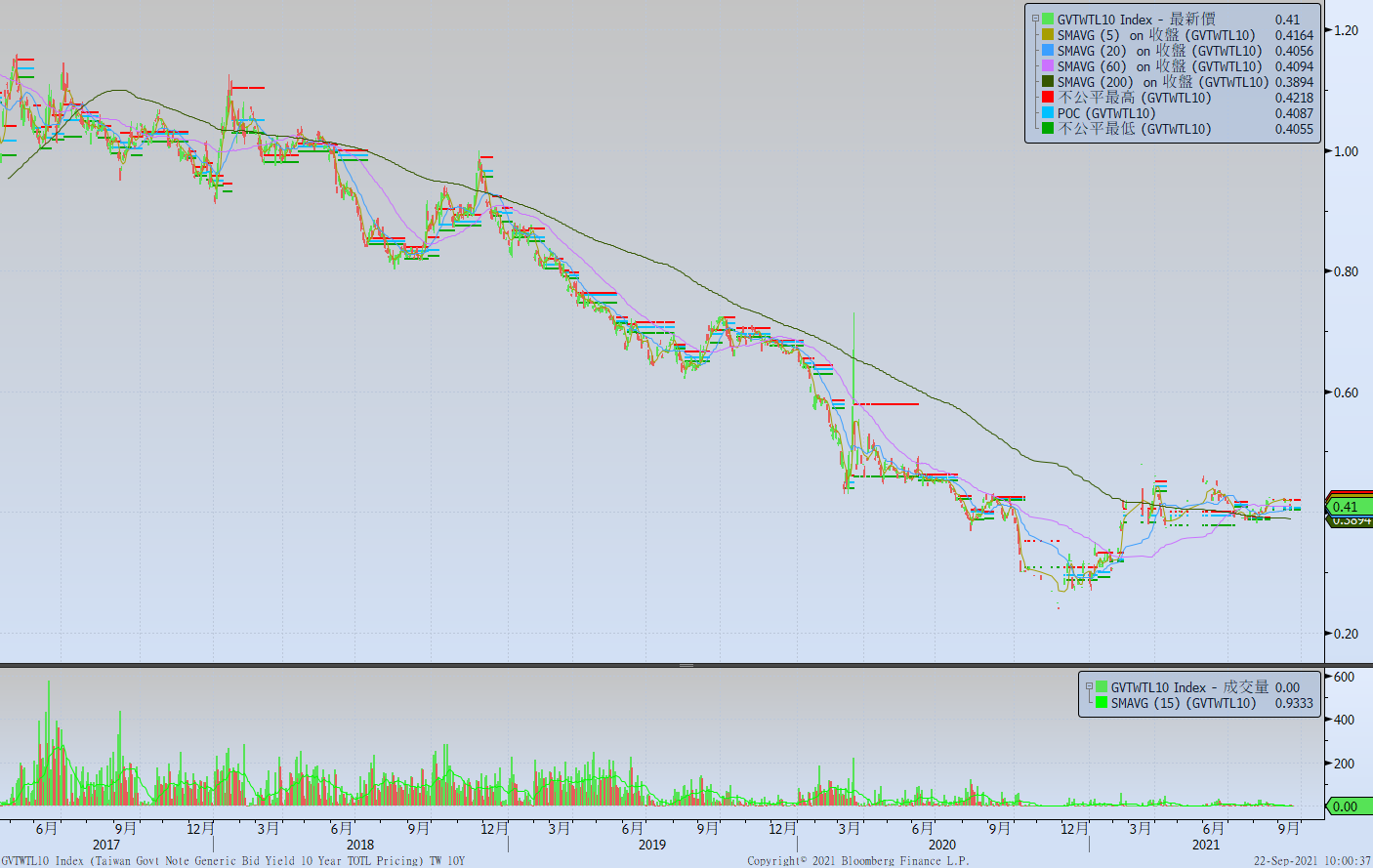 主要國家殖利率曲線
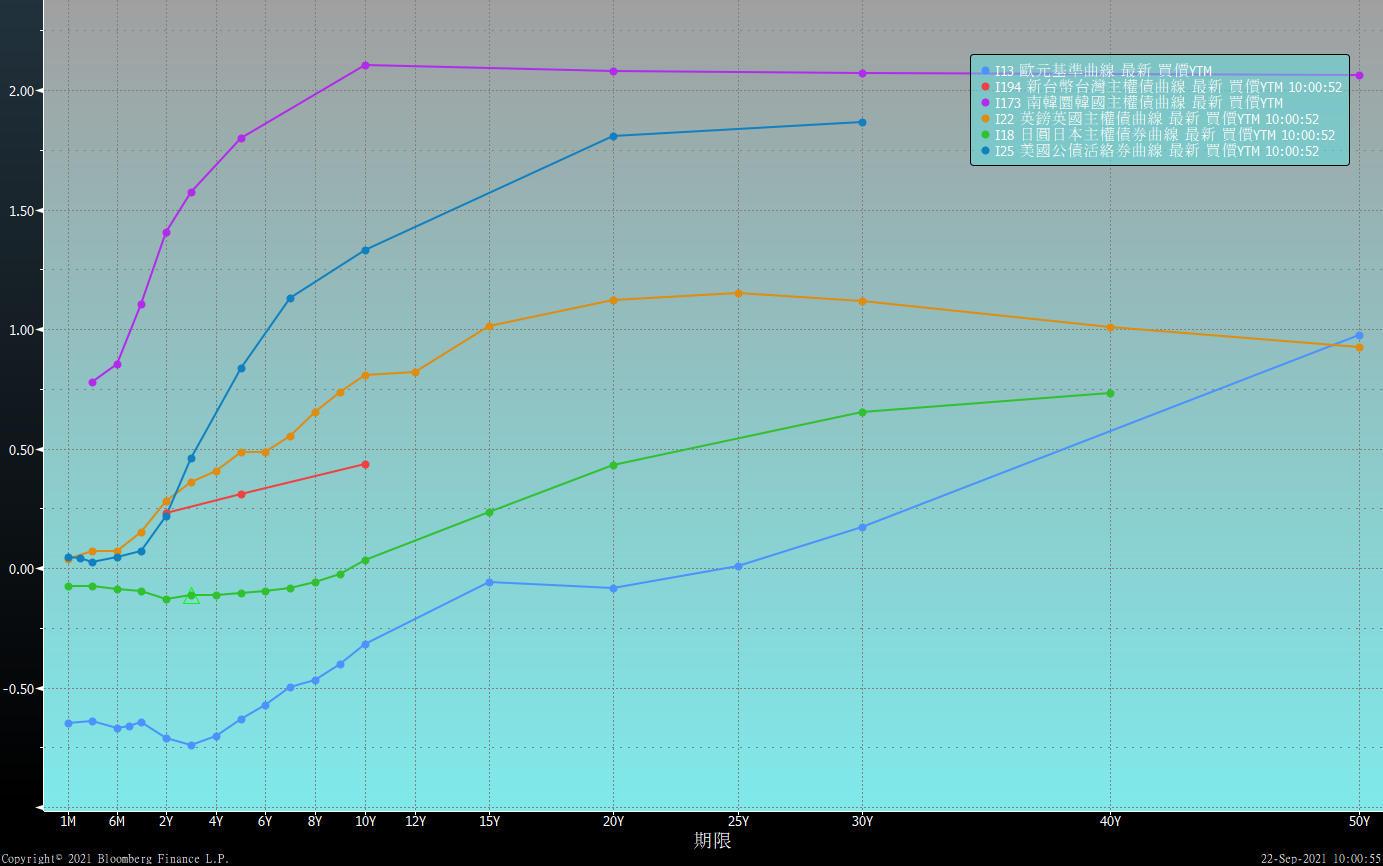 原物料指數
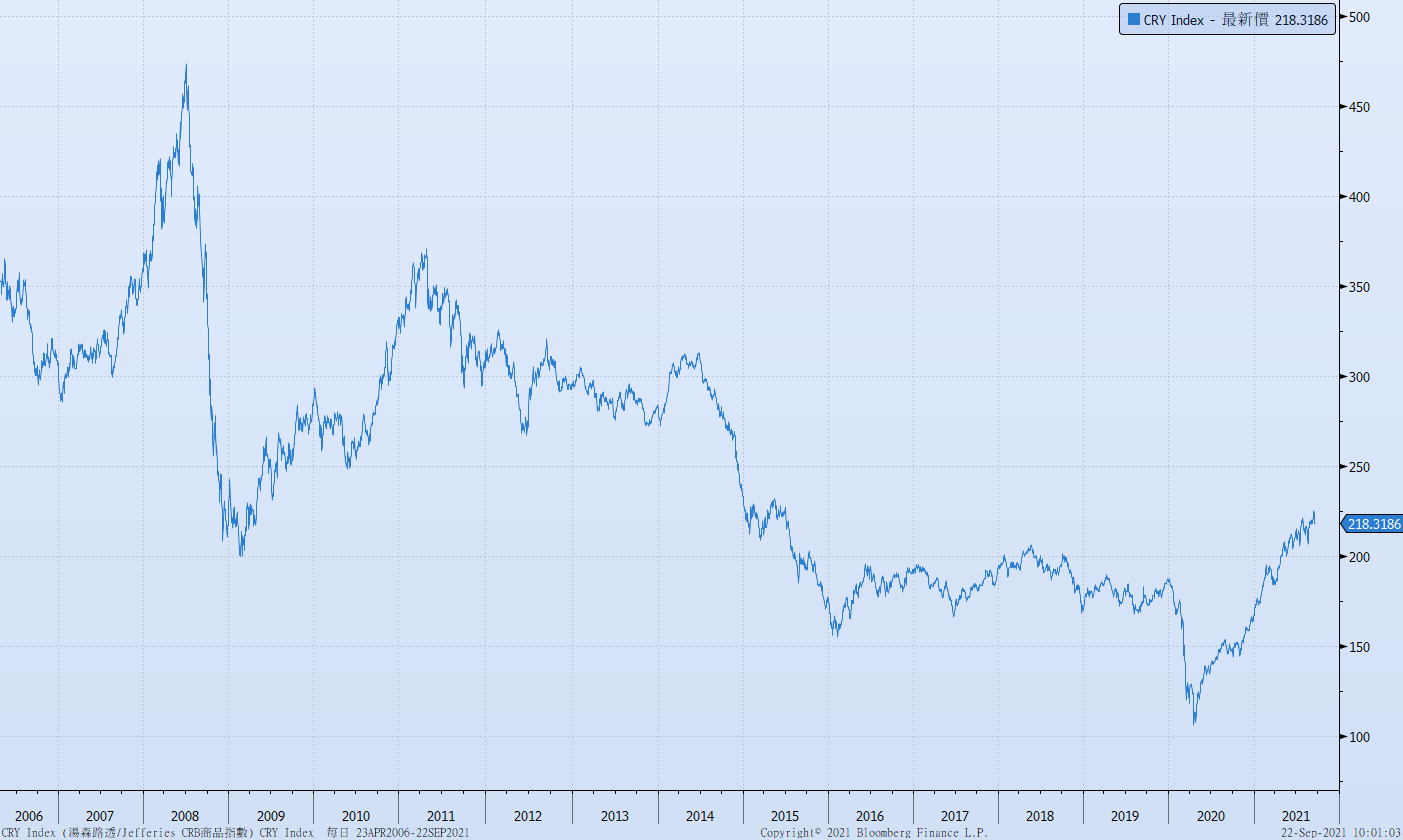 美國GDP成長率
密大消費信心
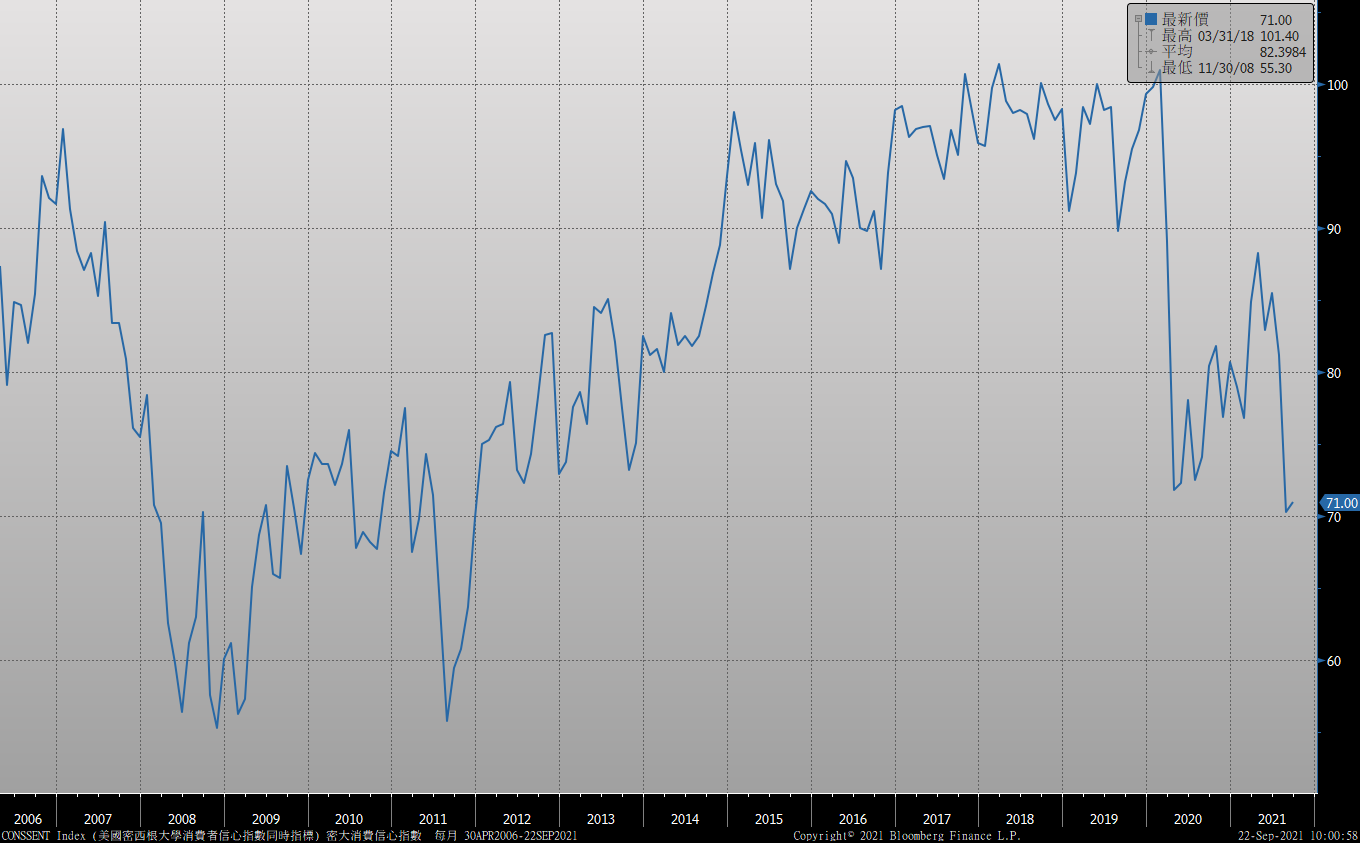 美國個人消費支出核心平減指數 經季調(年比)
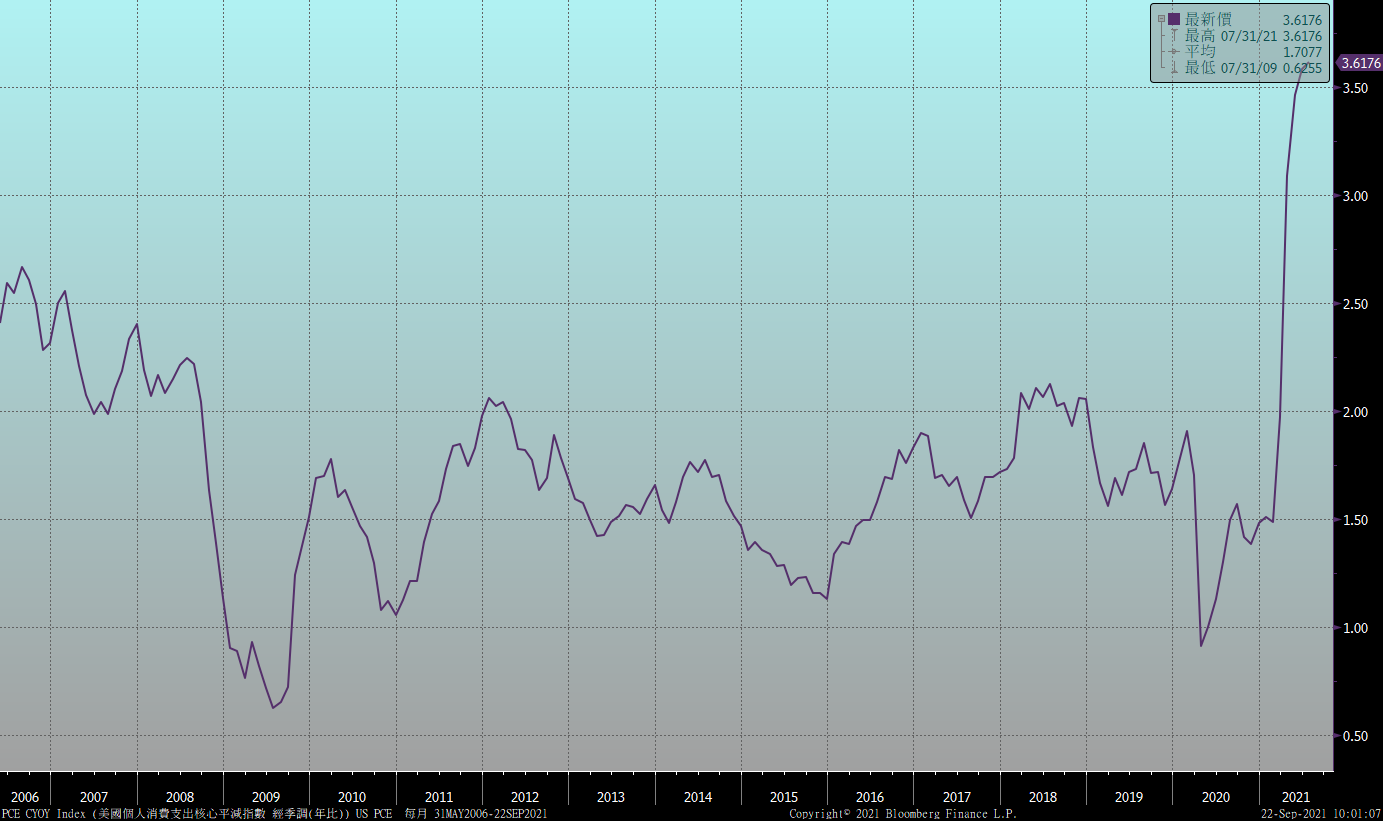 美國就業情況
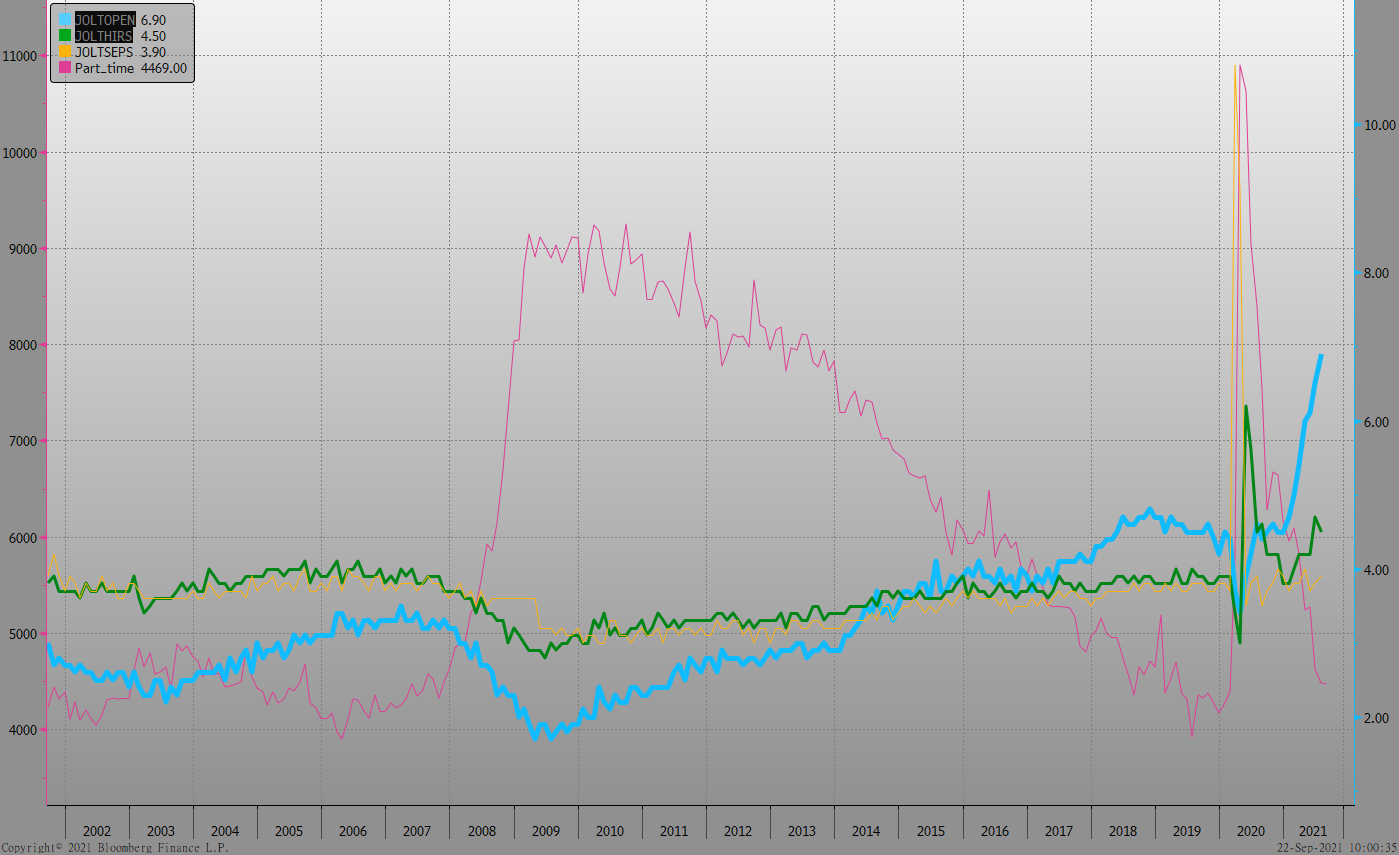 美國非農就業人數
美國新屋及成屋銷售
ISM指數
LIBOR OIS
經濟數據預報
市場展望
從利率走勢看，美債10y利率走勢，月線略為上揚，但季線仍為下降趨勢，在FOMC公佈明確縮減購債計畫前，利率仍以橫向整理為主。
經濟數據方面，即將公布美國8月成屋待完成銷售、8月新屋銷售，德國9月IFO企業景氣判斷指數，以及FOMC會議等。市場將聚焦FED的利率預測，以找出未來政策的方向。台債市場，10y公債走勢在清淡交投中，小幅波動。操作上不建議追多，利率逢高小量布局即可。近期中國恆大可能為信用市場帶來較大衝擊，新冠疫情也難控制，預估美國公債利率可能保持低檔整理。